Производственная практика в качестве :Помощника врача стационара(терапевта,хирурга,акушер-гинеколога).
Азнакаево 2016.
Азнакаевская ЦРБ(хирургическое отделение).
Манипуляции.
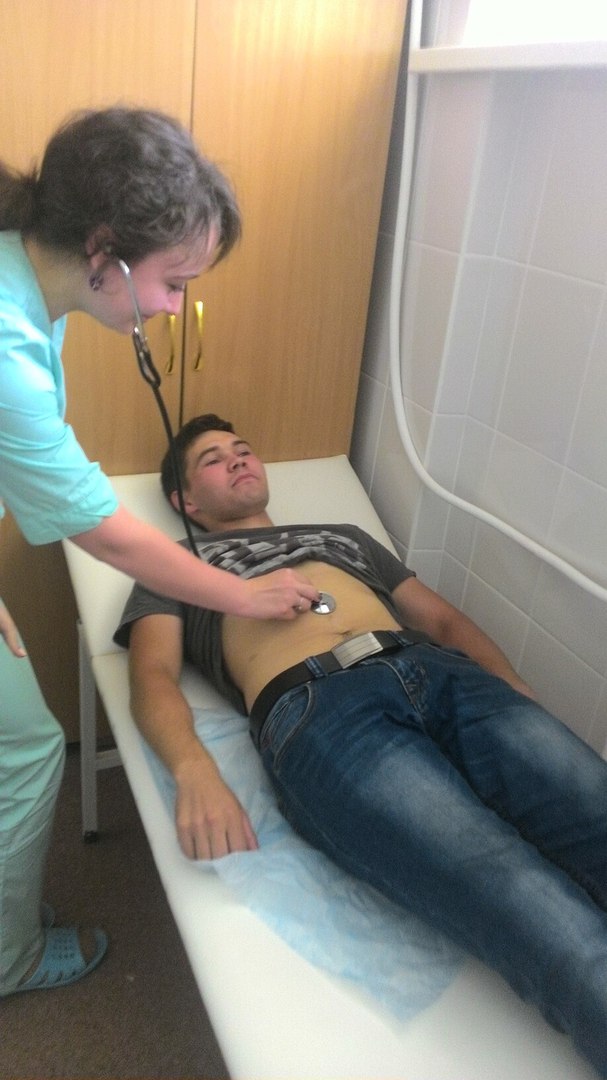 Аускультация живота.




Перкуссия живота.
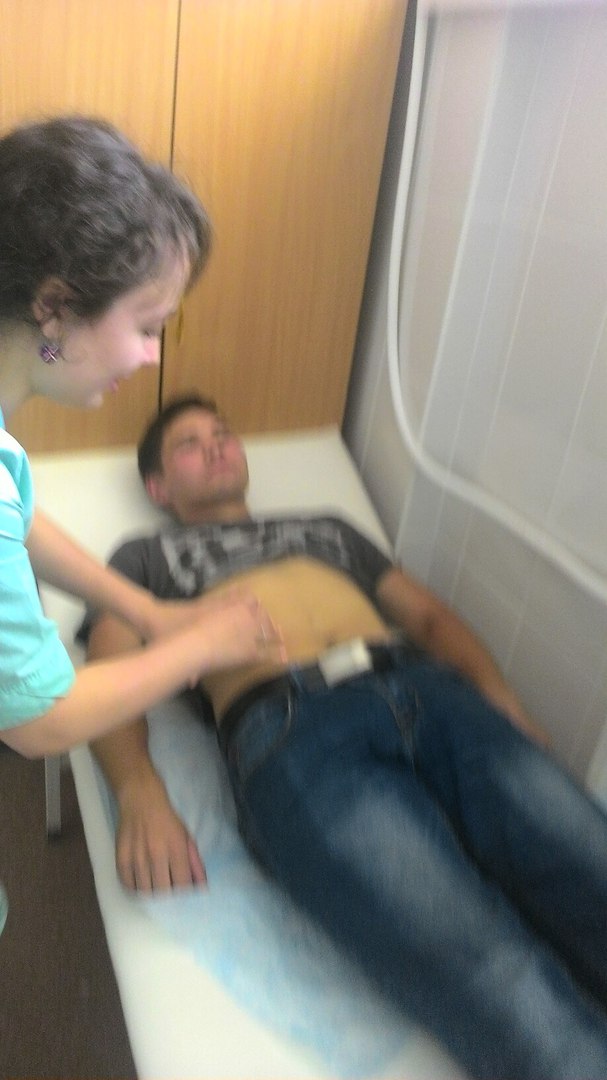 ПАЛЬПАЦИЯ И ПЕРКУССИЯ ПЕЧЕНИ. ПАЛЬПАЦИЯ ЖЕЛЧНОГО ПУЗЫРЯ.
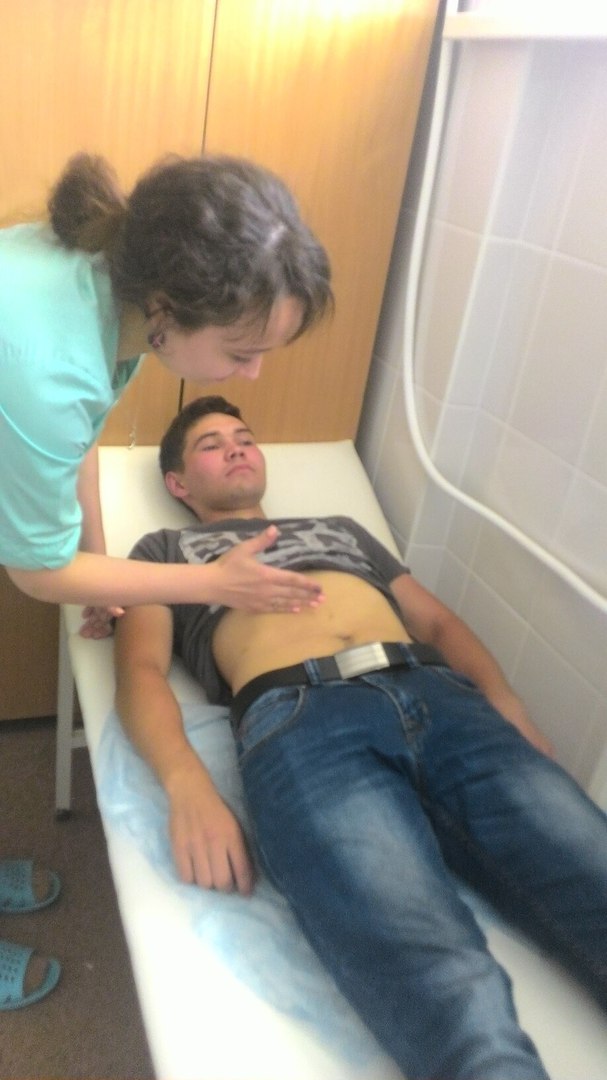 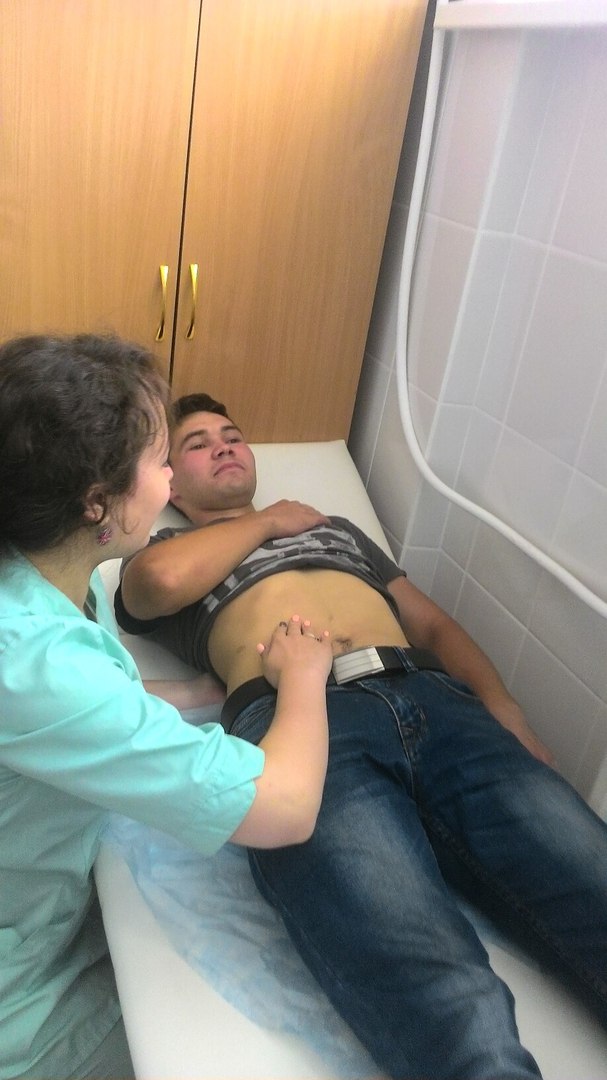 Выполнение очистительной клизмы.
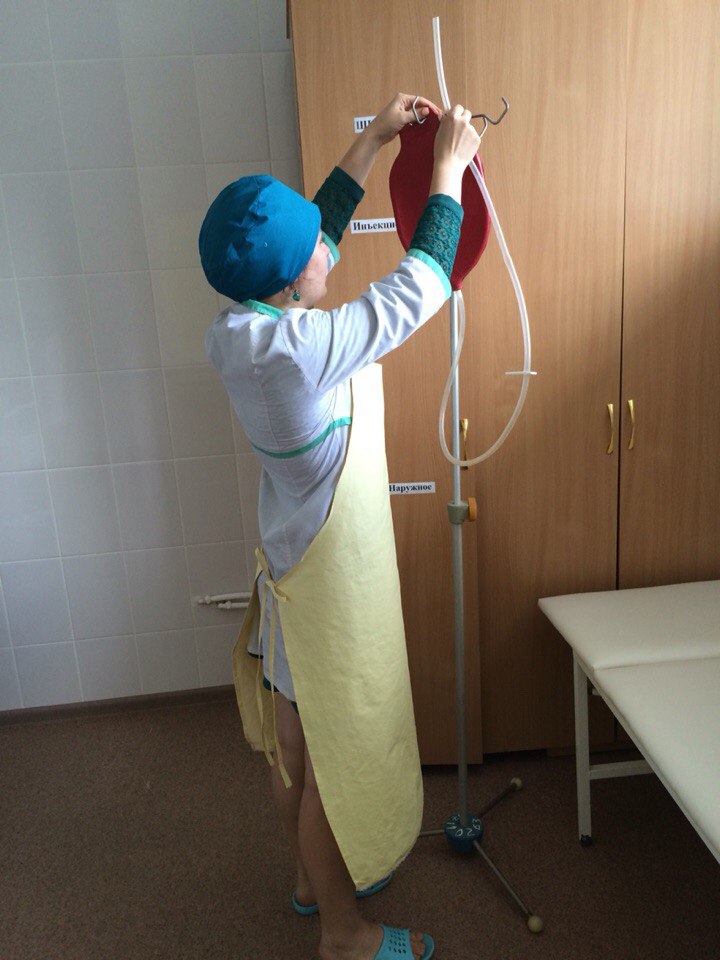 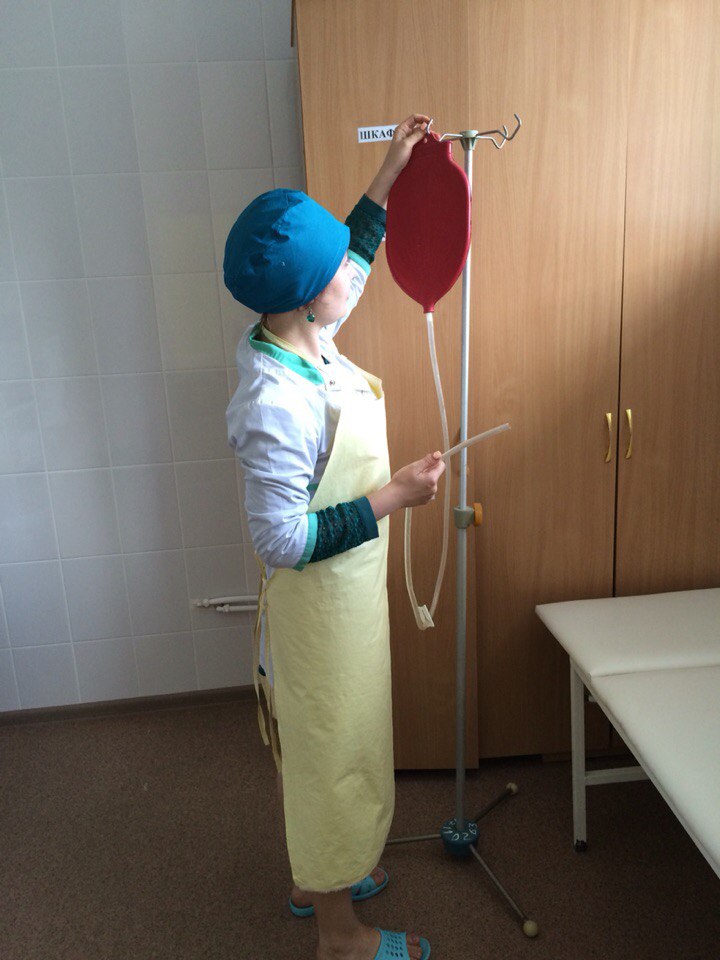 Промывание желудка.
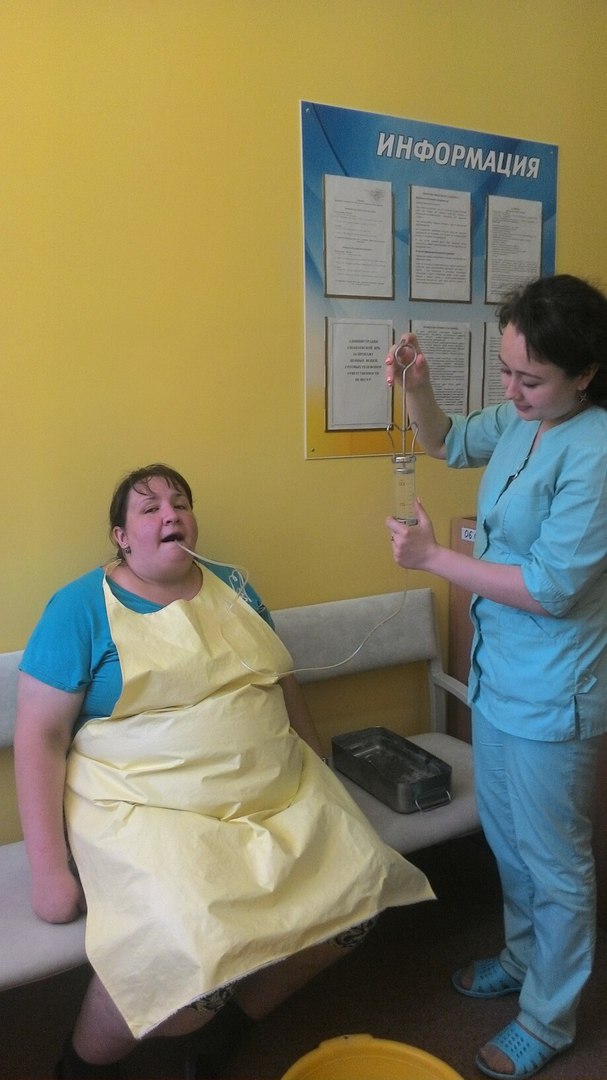 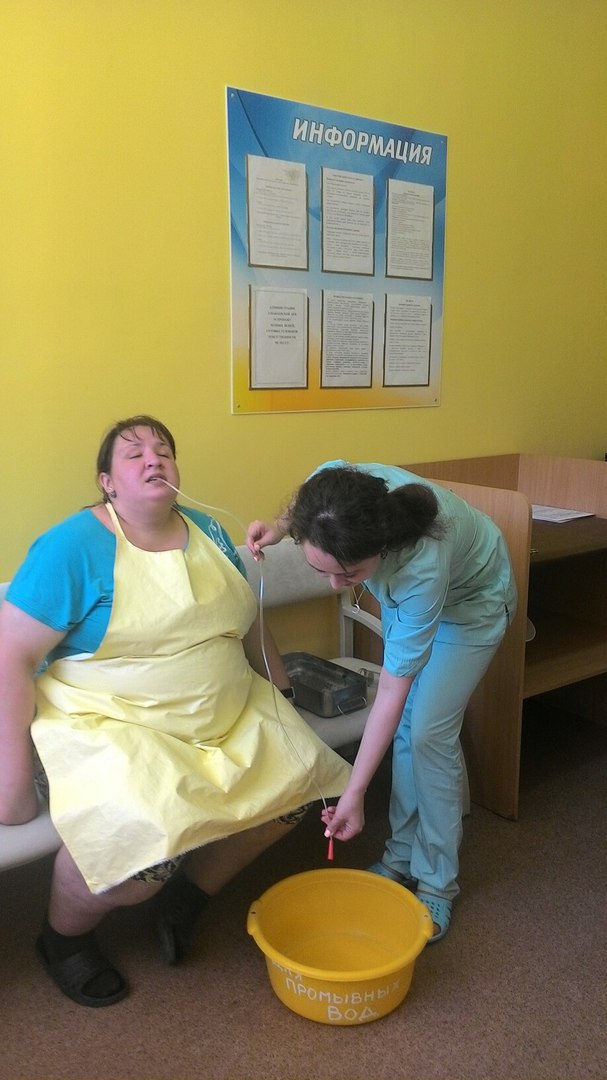 Гинекологическое отделение.
Гинекологическое отделение.
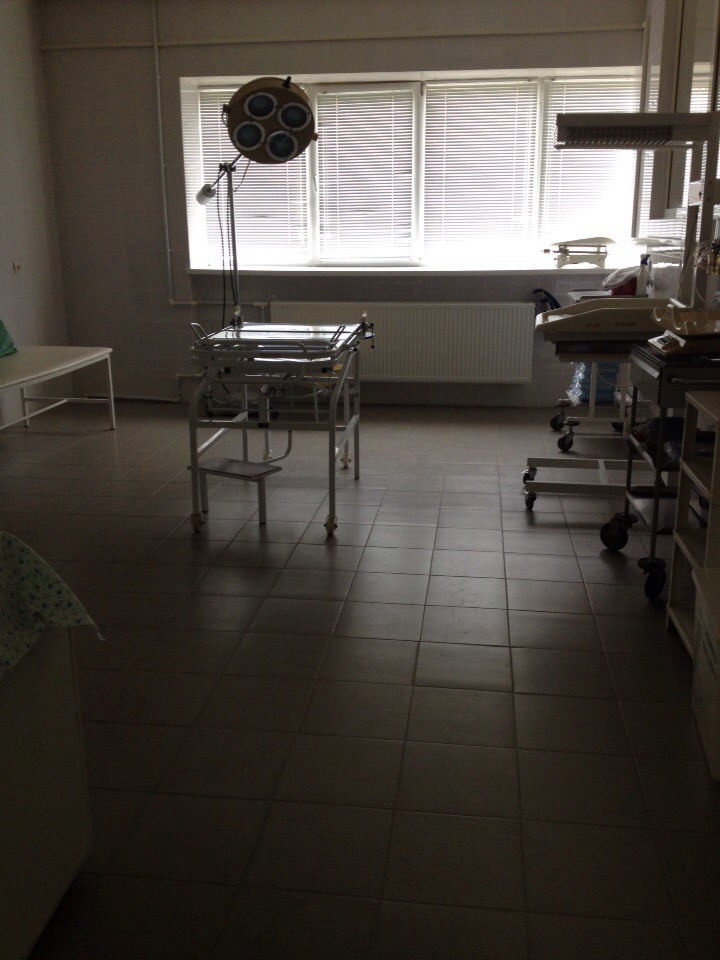 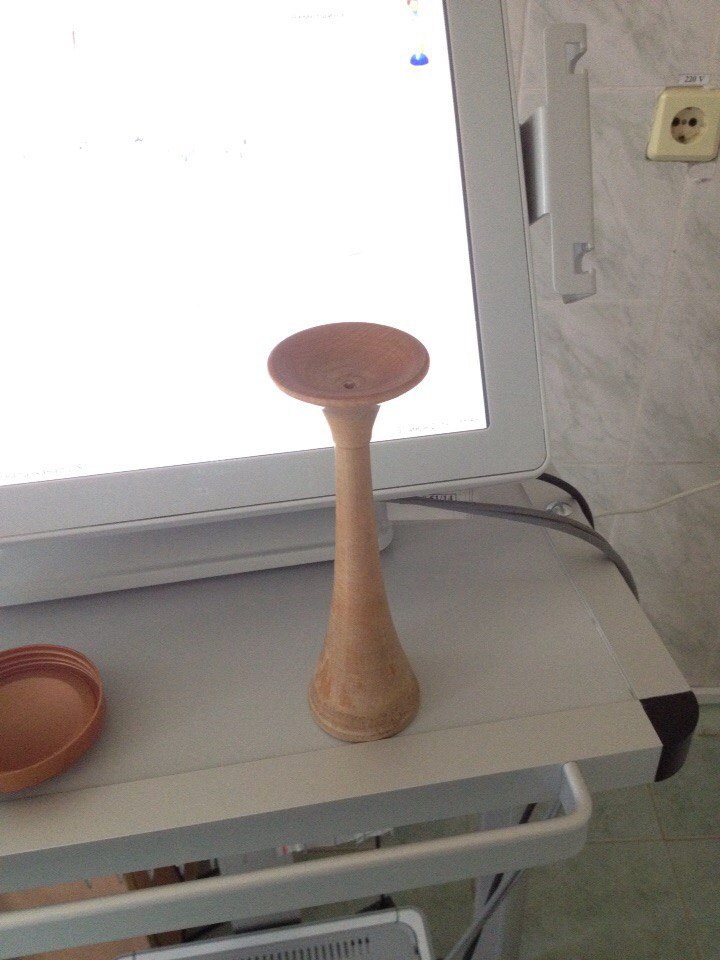 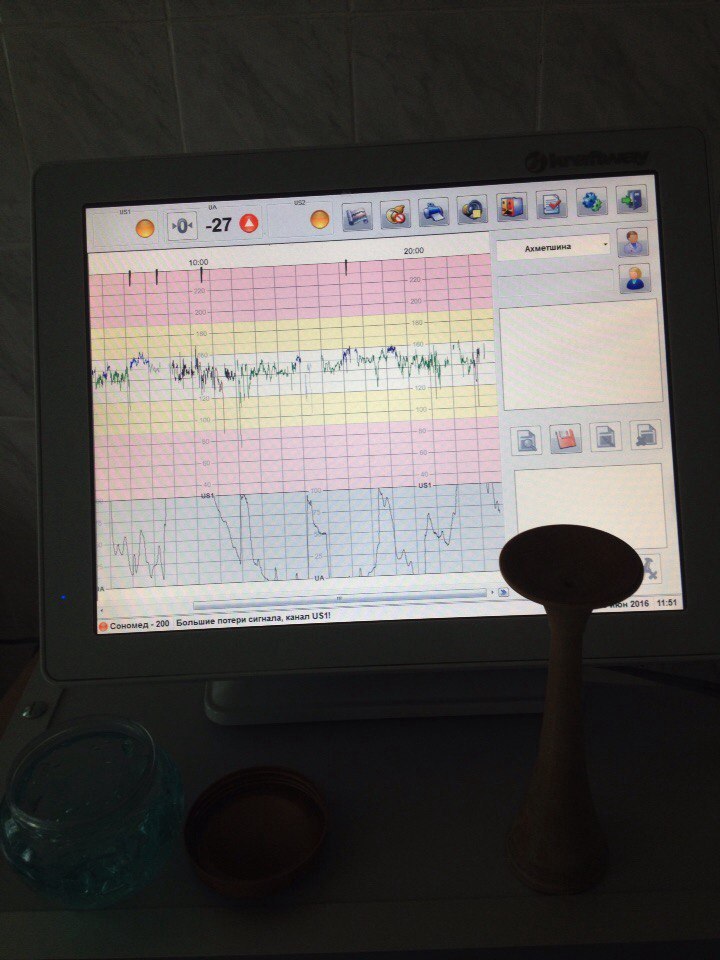 Терапевтическое отделение.
Манипуляции.
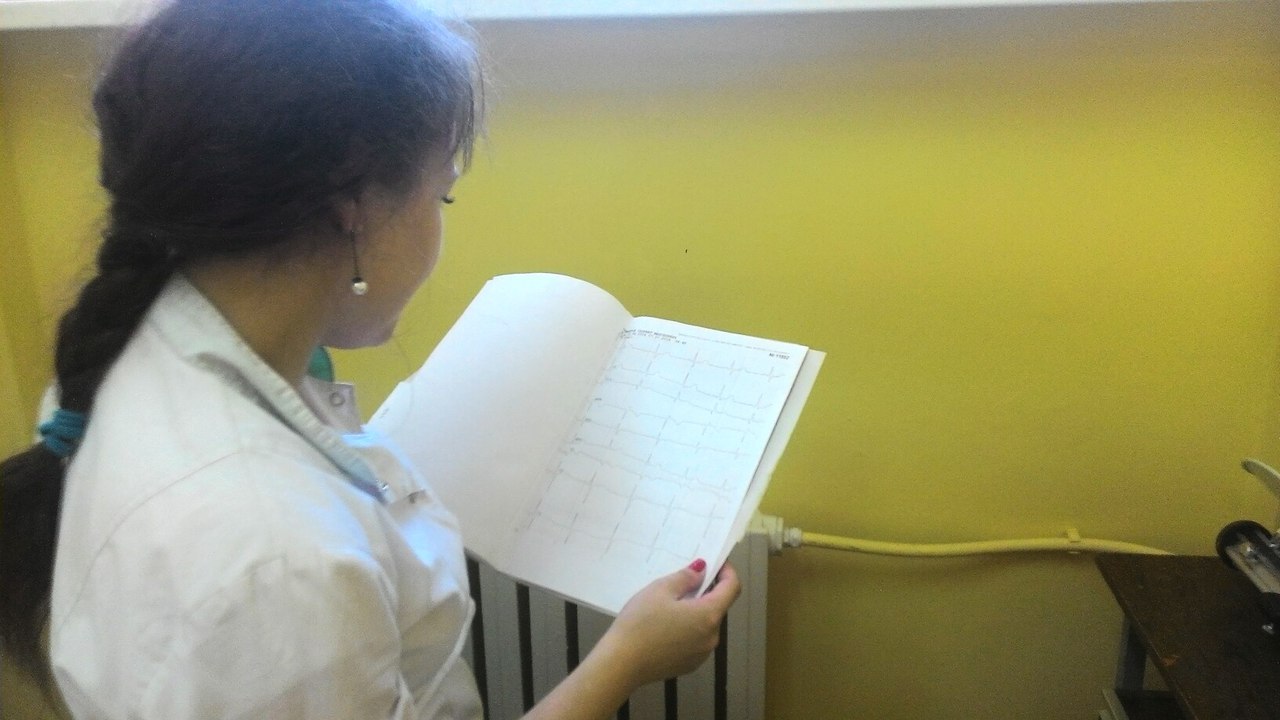 Оценка результатов лабораторно- инструментальных исследований:
Общего анализа крови,анализов мочи,биохимического анализа крови,Экг.
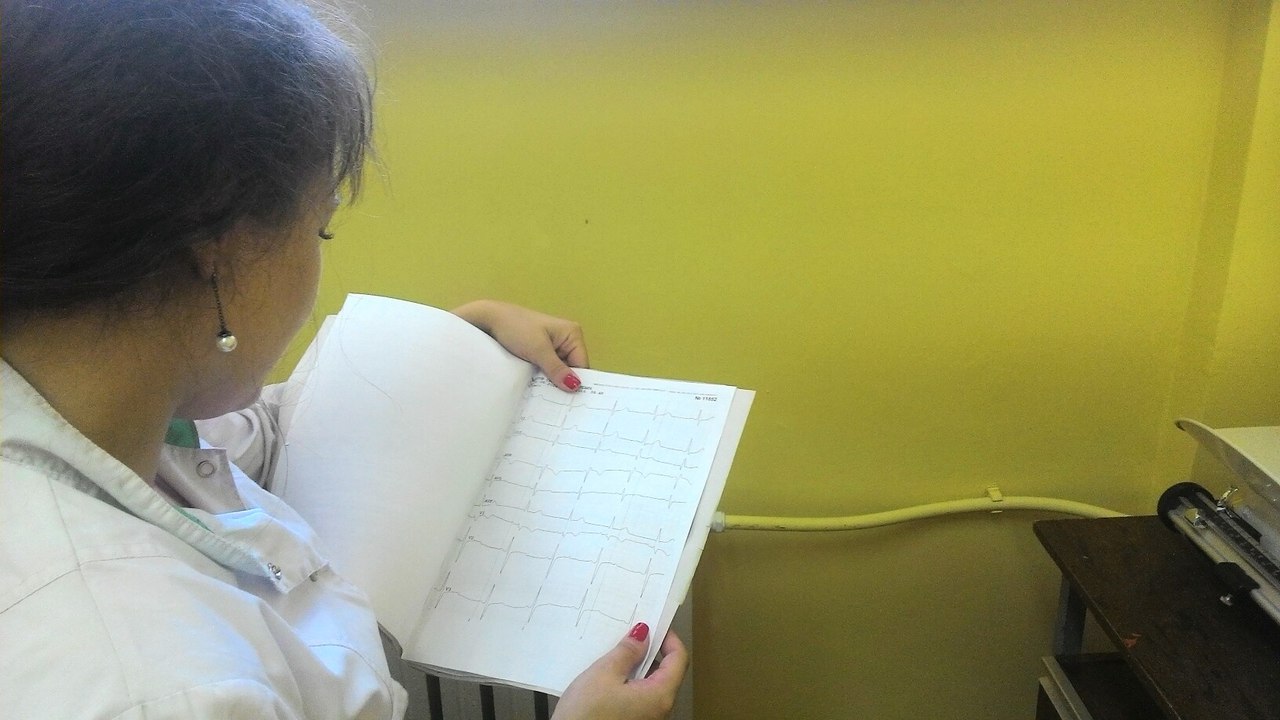 Проверка лекарственных средств на срок годности